예수 피를 힘입어
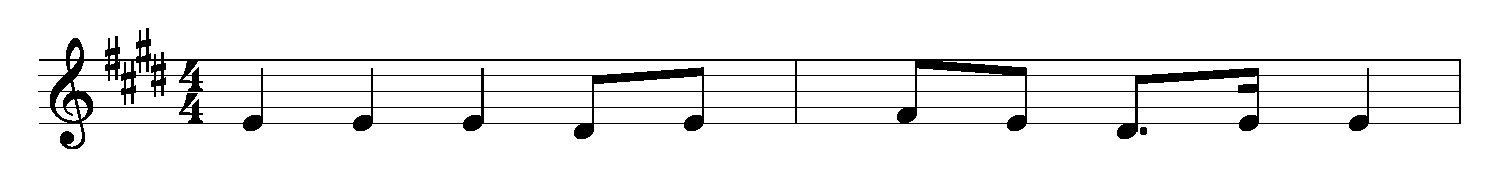 주 의  보  좌  로     나  아  갈  때 에
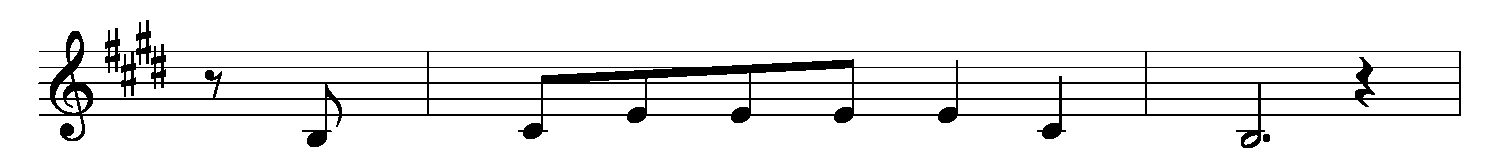 어      떻  게  나  가    야   할     까
주의 보좌로 
나아갈 때에
어떻게 나가야 할까
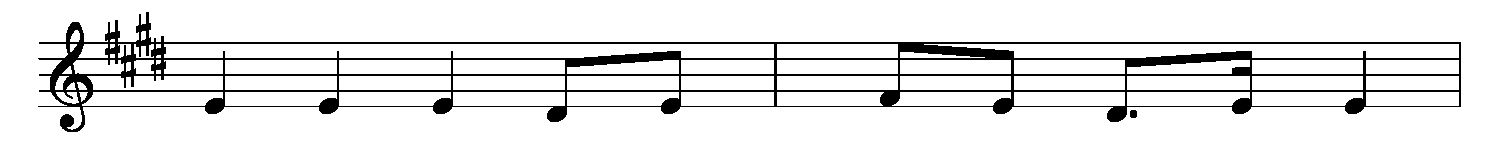 나  를  구  원  한      주 의  십  자  가
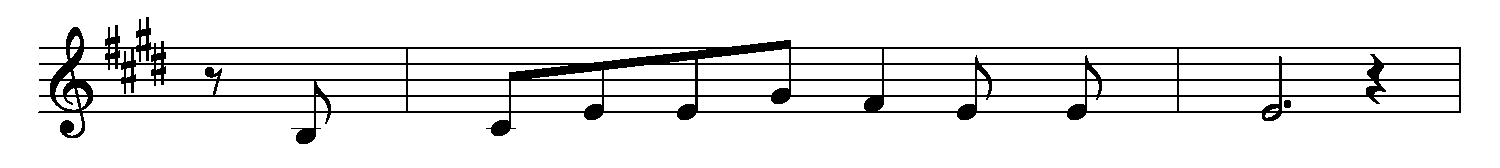 그     것 을 믿 으 며 가 네      -
나를 구원한 
주의 십자가
그것을 믿으며 가네
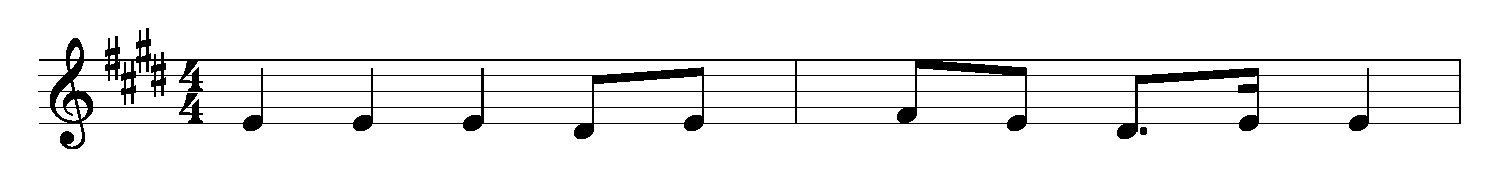 주 의  보  좌  로     나  아  갈  때 에
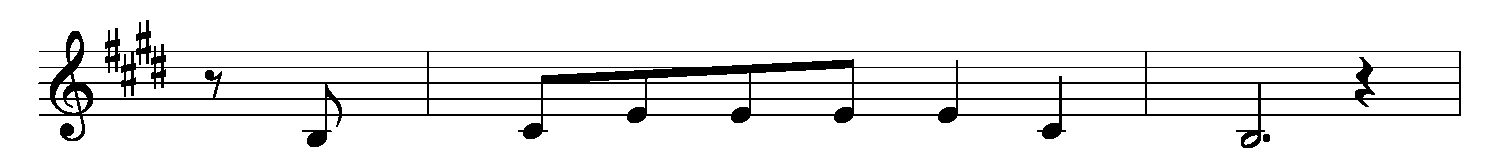 나      여 전 히  부 족 하     나
주의 보좌로 
나아갈 때에
나 여전히 부족하나
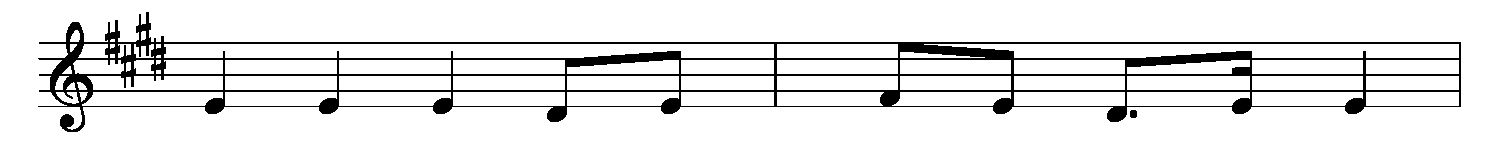 나  를  품  으  신      주 의  그  사  랑
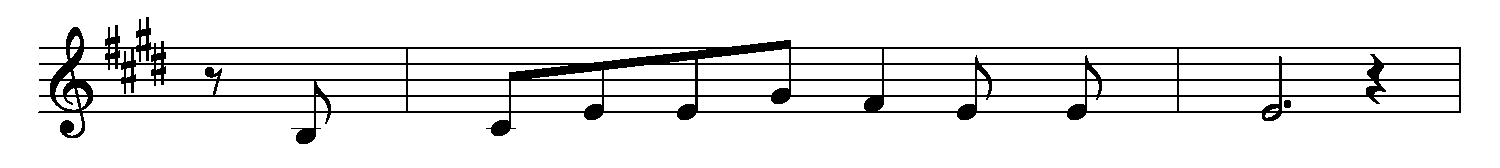 그     것 을 믿 으 며 가 네      -
나를 품으신
주의 그 사랑
그것을 믿으며 가네
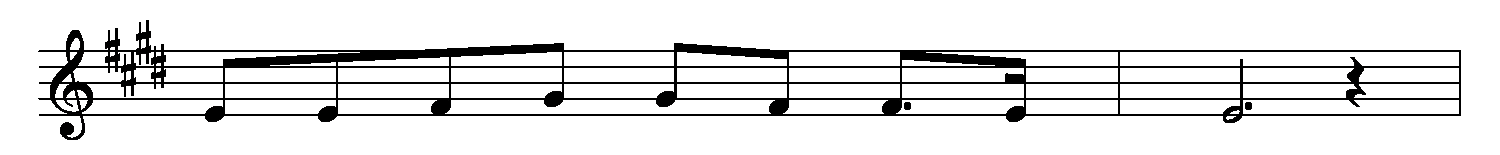 자  격  없  는  내  힘  이  아      닌
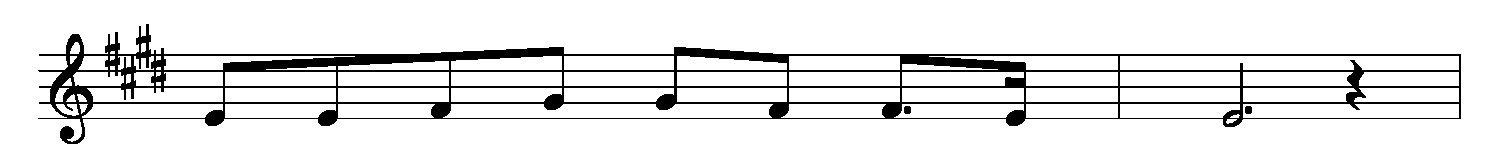 오  직  예 수  님 의  보  혈      로
자격 없는 
내 힘이 아닌
오직 예수님의 보혈로
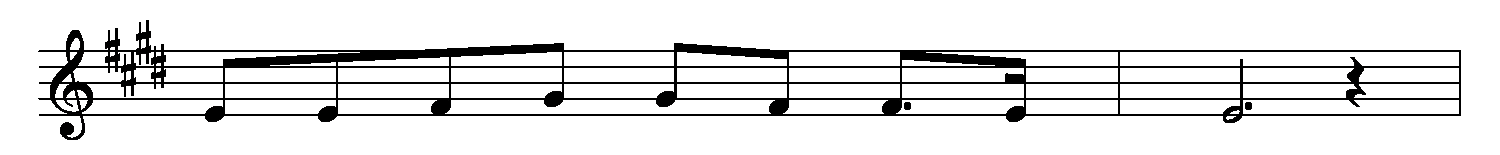 자  격  없  는  내  힘  이  아      닌
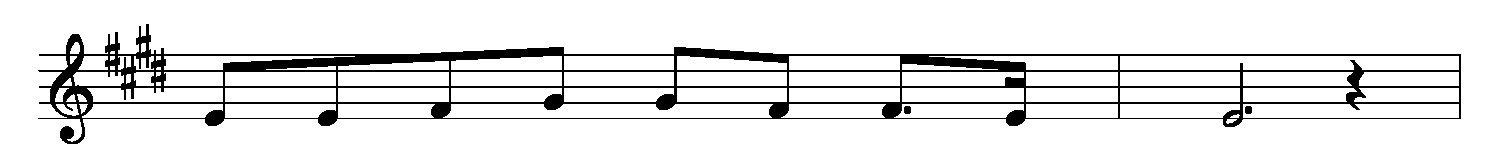 오  직  예 수  님 의  보  혈      로
자격 없는 
내 힘이 아닌
오직 예수님의 보혈로
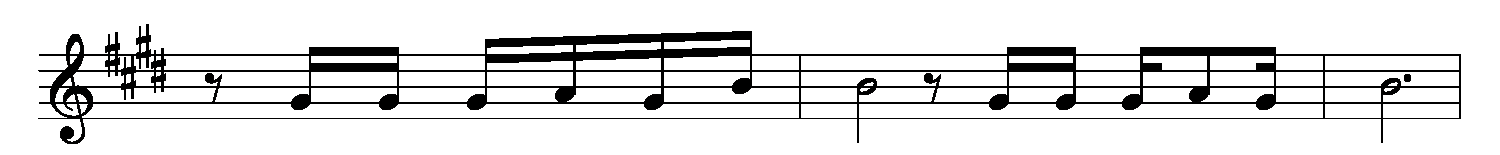 십자 가의 보 혈  -   완전하신사 랑
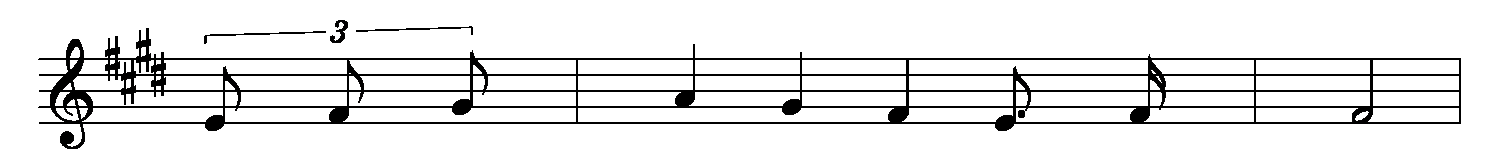 힘  입  어      나 아  갑  니  -       다
십자가의 보혈
완전하신 사랑
힘입어 나아갑니다
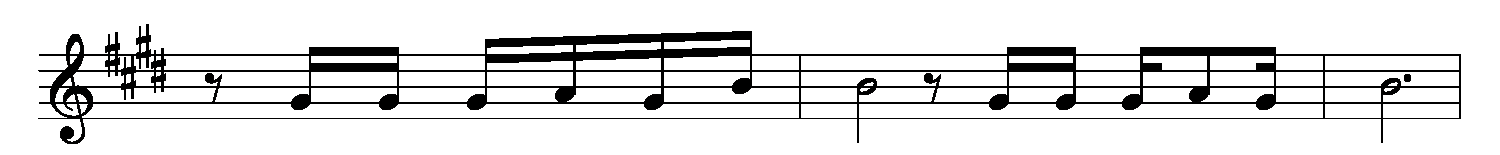 십자 가의 보 혈  -   완전하신사 랑
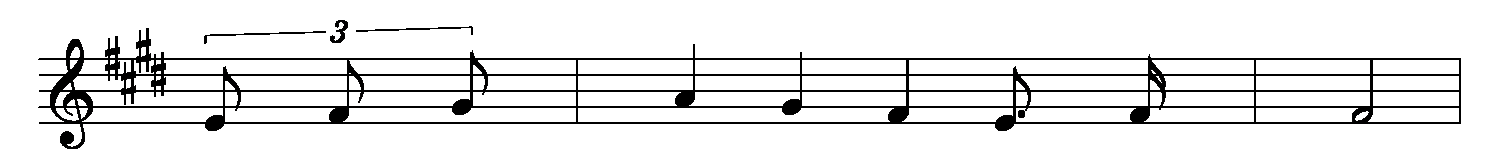 힘  입  어      나 아  갑  니  -       다
십자가의 보혈
완전하신 사랑
힘입어 예배합니다